Suggestions / recommendations for Blue Cloud developments
Michele Fichaut (SeaDataCloud coordinator)Dick Schaap (SeaDataCloud technical coordinator)and the SeaDataCloud consortium
presented by Gilbert Maudire (Ifremer – France)
Pilot Blue Cloud Workshop, Bruxelles, 25th March 2017
SeaDataNet is giving harmonised discovery and access to data output from multiple sources
Operational oceanography networks, cooperating with EuroGOOS, CMEMS In-situ TAC, JERICONext, FixO3, ..)
European research fleet, via national science arrangements and Eurofleets
Environmental monitoring agencies for chemistry and biology
Hydrographic services for bathymetry
Geological services for geology and geophysics
Multiple national research projects
Multiple EU research projects
Interoperability with EurOBIS, ICES, PANGAEA, ..
Standards 
OGC, ISO, W3C & 
Vocabularies
Upstream
 Services
Discovery and access
to datasets from many sources
Possible improvements for EU research projects:
Developing BlueCloud ingestion services, facilitating more easy data management by EU marine research projects with data collection
Developing an EU marine data management protocol 
However ensure that existing arrangements with SeaDataNet, PANGAEA, .. are not hindered
Effect must be even more capture and availability of well documented data from marine research projects
Standards 
OGC, ISO, W3C & 
Vocabularies
Upstream
 Services
Discovery and access
to datasets from many sources
Ingestion
VRE developments
Many VRE developments: 
Blue Bridge
EVER-EST
SeaDataCloud
EMODnet Bathymetry
EMODnet Chemistry
….
Developing various tools and applications
Building, managing and running workflows
Facilitating different levels of users:
General users with user interfaces
Specialists with i-notebooks
….
Added-value services and applications - VRE
Downstream 
Services
Standards 
OGC, ISO, W3C & 
Vocabularies
Upstream
 Services
Discovery and access
to datasets from many sources
Creating a Blue Cloud VRE space, concerting ongoing initiatives
Creating and maintaining a tool box with a growing number of applications
Developing and including common services for data pre-processing, visualizations, publishing, DOIs…
Interfacing with harmonized metadata and data services as provided by SeaDataNet, PANGAEA, .. 
International interoperability with USA, Australia, .. (ODIP)
Bringing together in-situ and satellite communities
Added-value services and applications - VRE
Downstream 
Services
Standards 
OGC, ISO, W3C & 
Vocabularies
Upstream
 Services
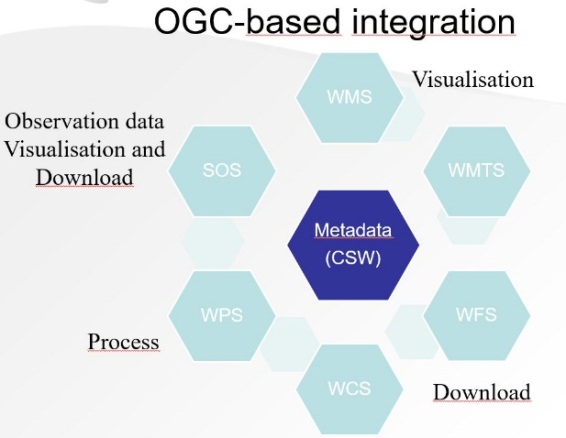 Discovery and access
to datasets from many sources
5/15